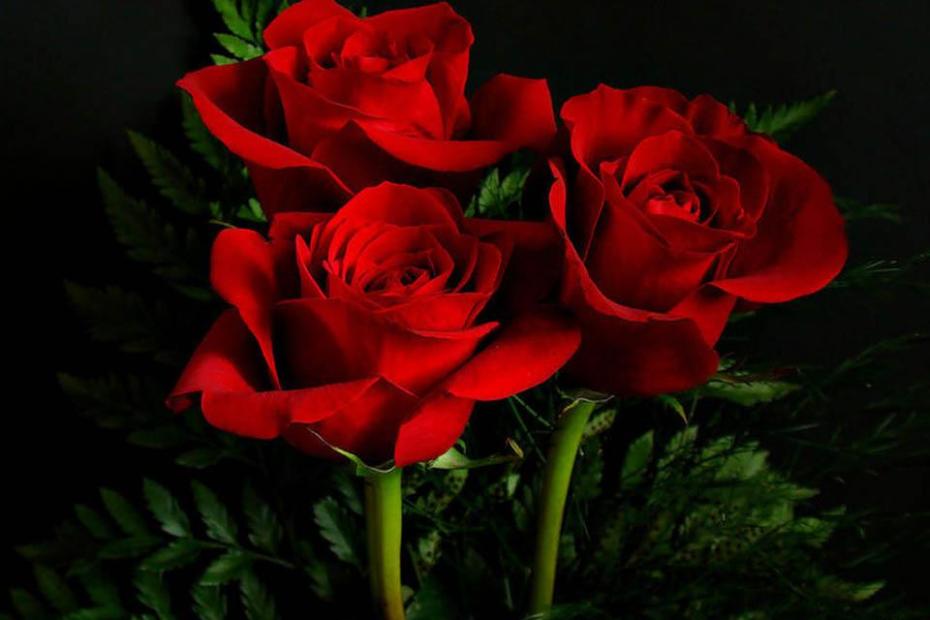 সবাইকে অনেক অনেক
শুভেচ্ছা
পরিচিতি
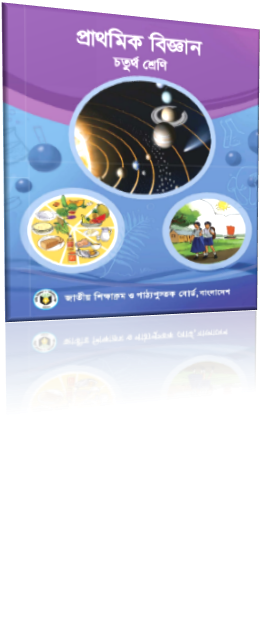 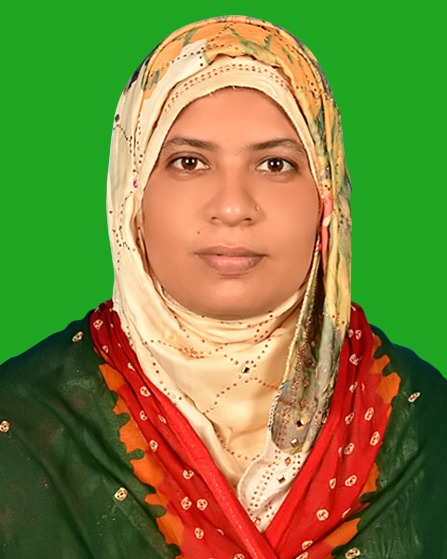 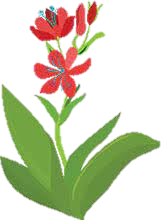 বিষয়: প্রাথমিক বিজ্ঞান
শ্রেণি: চতুর্থ
সময়: ৪৫ মিনিট
তারিখঃ ২২/১১/২০২২ ইং
সুলতানা রাজিয়া
সহকারী শিক্ষক
বীরগঞ্জ মডেল সরকারি প্রাথমিক বিদ্যালয়
বীরগঞ্জ,দিনাজপুর। 
sultanarazia11185@gmail.com
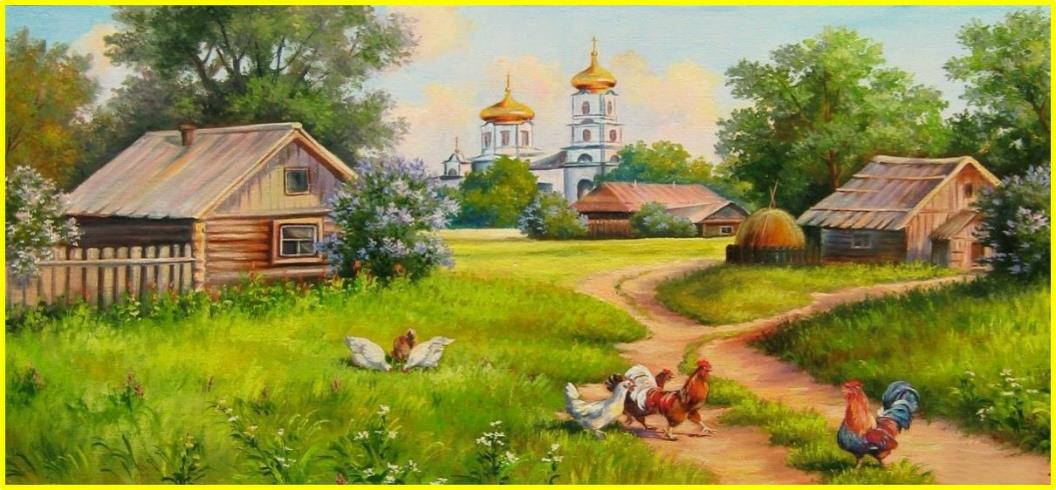 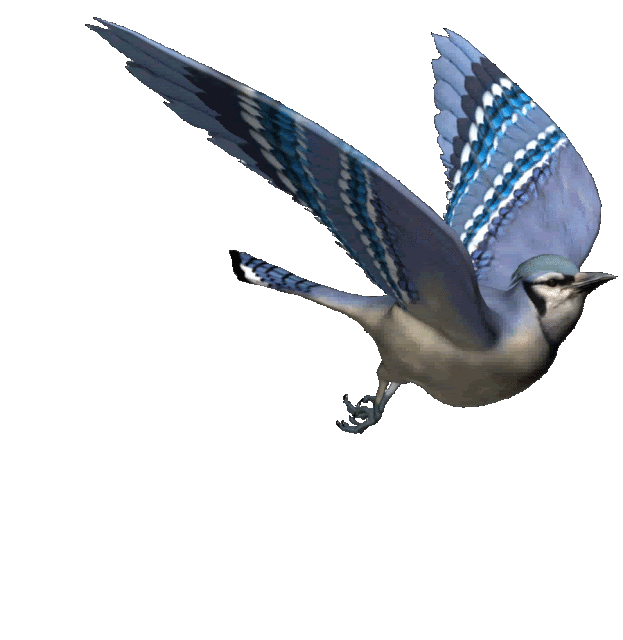 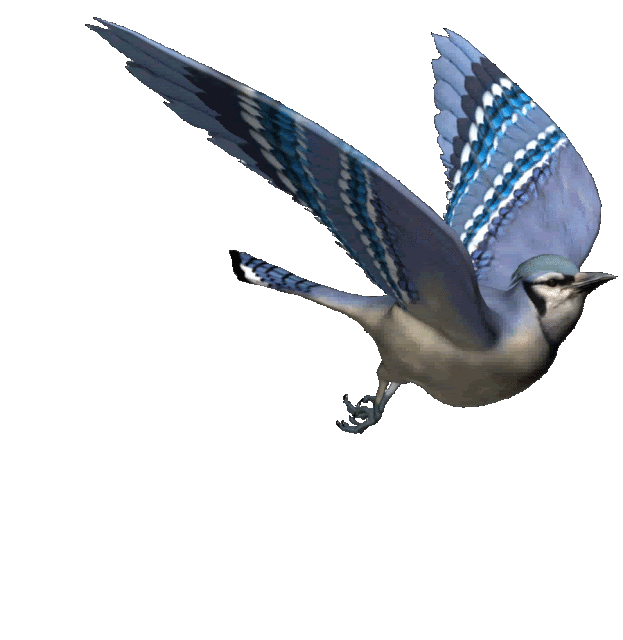 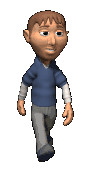 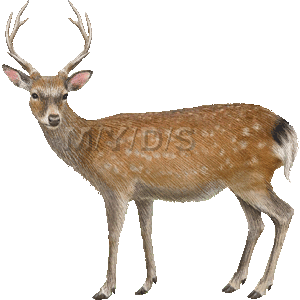 উপরের ছবিতে কি দেখতে পাচ্ছ ?
আমাদের চারপাশের পরিবেশ
এসো আমরা একটি ভিডিও দেখি
ভিডিও সম্পর্কে শিক্ষার্থীদের সাথে আলোচনা
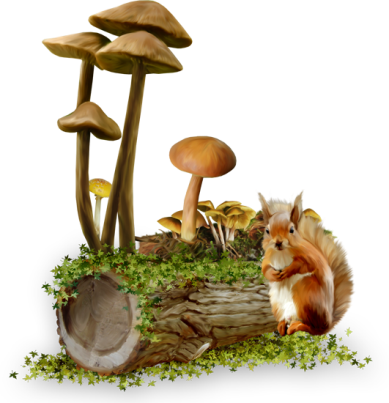 আজকে আমরা পড়ব
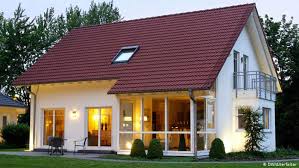 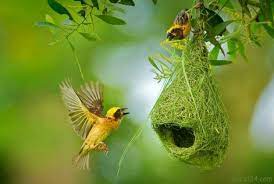 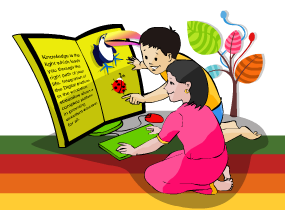 শিখনফল
এই পাঠ থেকে শিক্ষার্থীরা ---
১.১.১   মানুষসহ প্রত্যেক জীবের বেঁচে থাকার জন্য খাদ্যের প্রয়োজন তা বলতে পারবে।
1.১.৩  উদ্ভিদ ও প্রাণীর জীবনে আশ্রয় এবং বাসস্থানের প্রয়োজনীয়তা উল্লেখ  করতে পারবে।
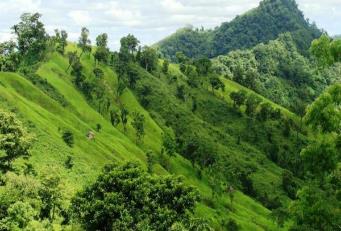 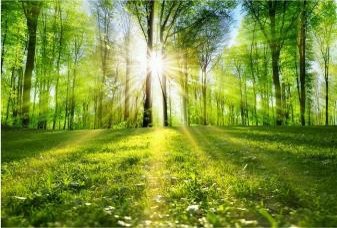 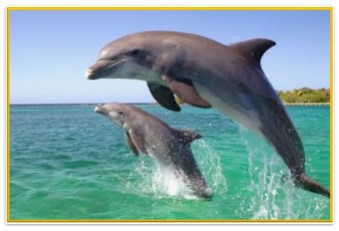 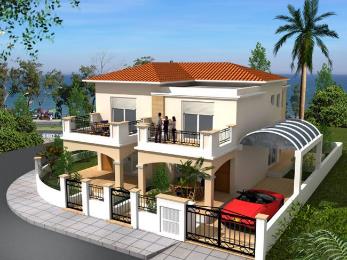 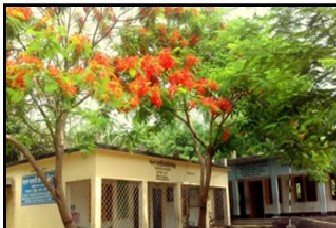 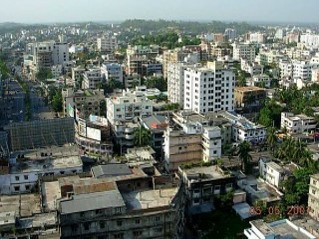 উপরের ছবিতে কী দেখতে পাচ্ছ ?
আমাদের পরিবেশ।
আমাদের এই পরিবেশকে আমরা কয় ভাগে ভাগ করতে পারি ?
পরিবেশে জীব
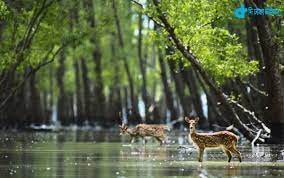 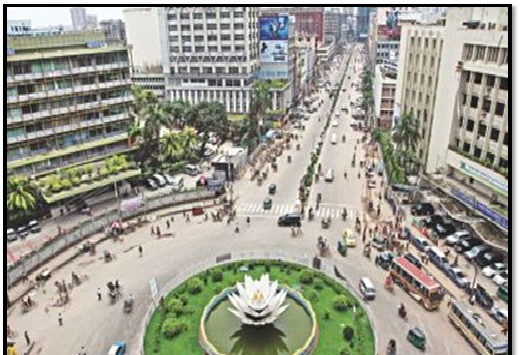 মানুষের তৈরি পরিবেশ
প্রাকৃতিক পরিবেশ
বিভিন্ন ধরনের পরিবেশ রয়েছে। যেমন- প্রাকৃতিক পরিবেশ এবং মানুষের তৈরি পরিবেশ।
আমাদের চারপাশে রয়েছে নানা বস্তু ও ঘটছে নানা ঘটনা।
এসব কিছু মিলেই আমাদের পরিবেশ।
বিভিন্ন পরিবেশে বিভিন্ন ধরনের জীব বাস করে।
এই অধ্যায়ে আজ আমরা জীবের বেঁচে থাকার জন্য যা প্রয়োজন সে সম্পর্কে জানব।
প্রশ্ন: বেঁচে থাকার জন্য জীবের কী কী প্রয়োজন
কাজ:
জীবের যা প্রয়োজন
1. নিচে দেখানো ছকের মতো খাতায় একটি ছক তৈরি করো ।
কী করতে হবে :
বেঁচে থাকার জন্য জীবের কী কী প্রয়োজন
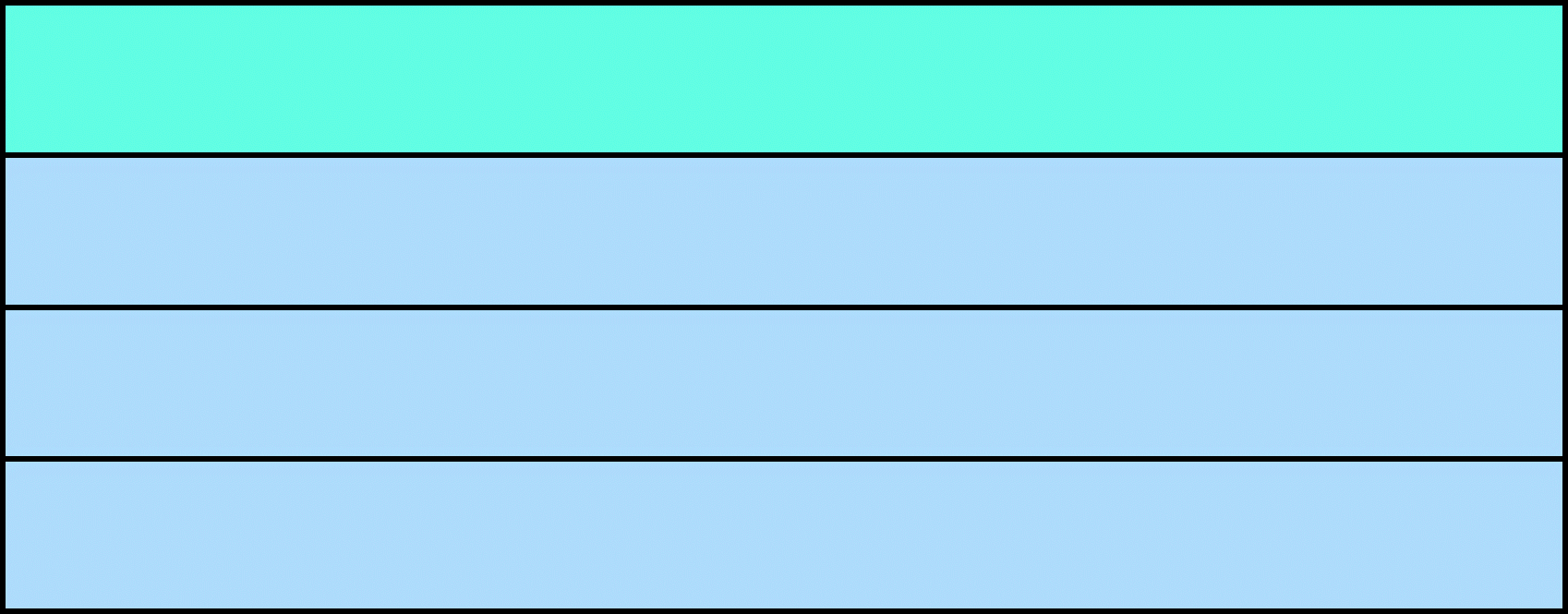 2. বেঁচে থাকার জন্য জীবের কী কী প্রয়োজন তার একটি তালিকা তৈরি কর।
3. কাজটি নিয়ে সহপাঠীদের সাথে আলোচনা কর।
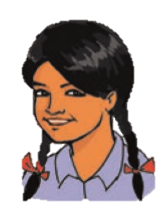 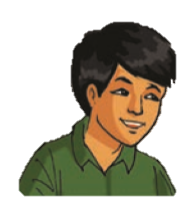 পিপাসা পেলে আমি পানি পান করি।
আমি হাতদিয়ে নাক ও মুখ বন্ধ করলে শ্বাস নিতে পারি না।
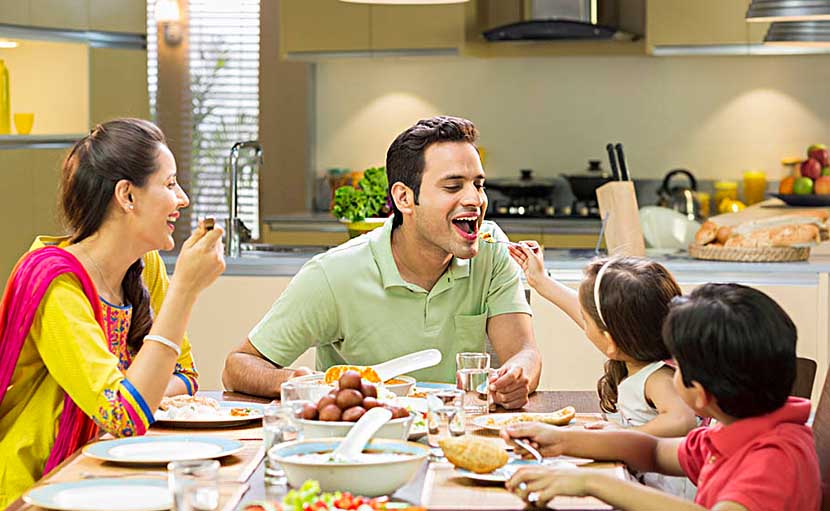 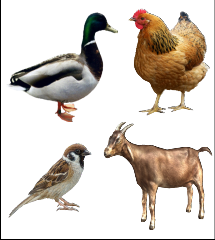 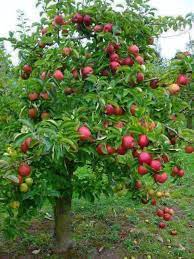 প্রাণীর বেঁচে থাকার জন্য প্রয়োজনীয় পুষ্টি উপাদান ও শক্তি পেতে অবশ্যই খাদ্য গ্রহণ করা প্রয়োজন।
এই খাদ্য তারা পরিবেশের উদ্ভিদ এবং অন্যান্য প্রাণী থেকে পেয়ে থাকে ।
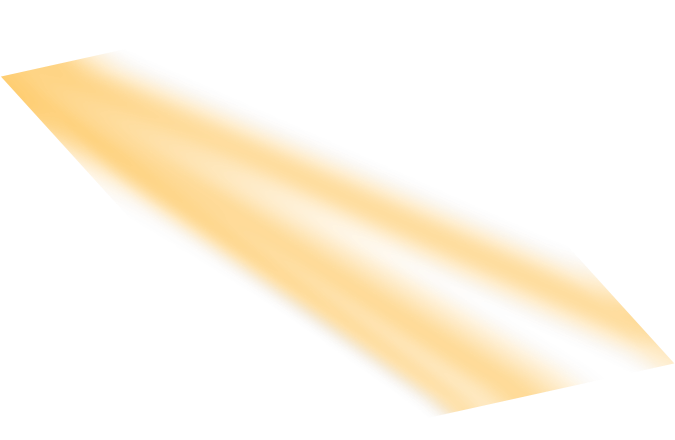 খাদ্য
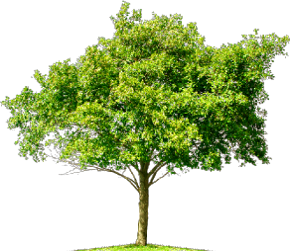 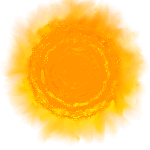 আর সবুজ উদ্ভিদ সূর্যের এই শক্তিকে কাজে লাগিয়ে নিজের খাদ্য নিজেই তৈরি করে।
পৃথিবীতে শক্তির মূল উৎস হলো সূর্য।
আবাসস্থল এবং আশ্রয়স্থল
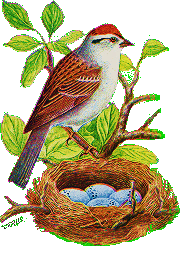 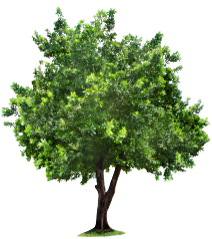 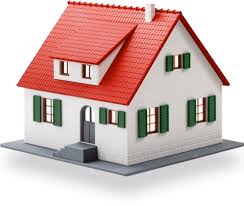 উদ্ভিদ যে জায়গায় জন্মে এবং প্রাণী যে বিশেষ জায়গায় বাস করে তাই তার আবাসস্থল।
সকল জীবের আবাসস্থল প্রয়োজন।
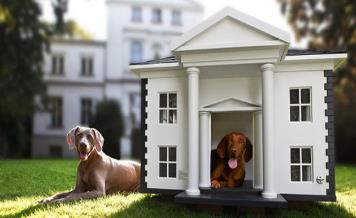 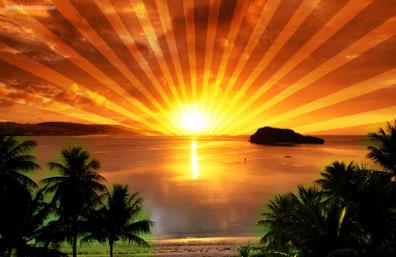 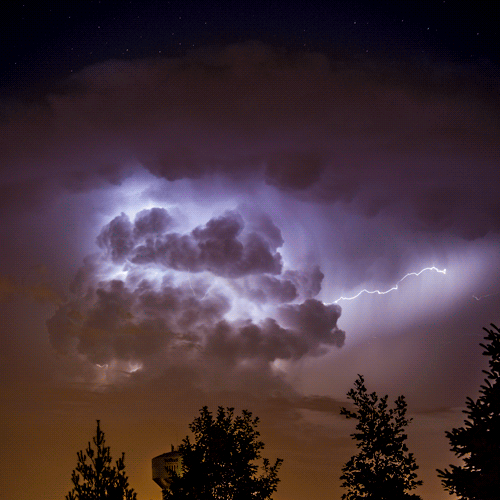 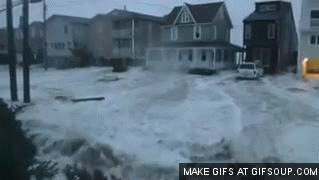 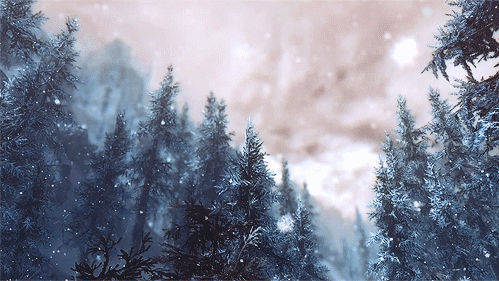 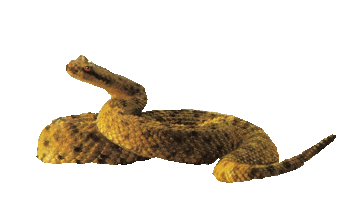 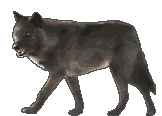 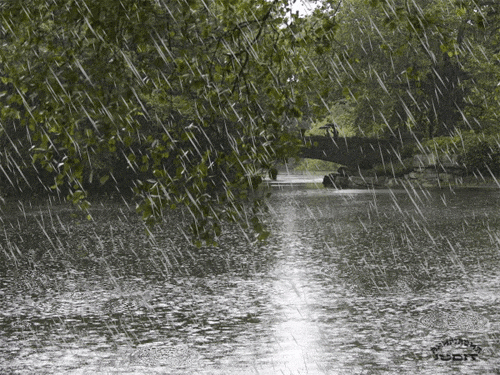 আশ্রয়স্থল হলো প্রাণীর জন্য একটি নিরাপদ স্থান।
যা তাকে অন্য আক্রমণকারী প্রাণী ও বিরূপ আবহাওয়া থেকে রক্ষা করে।
উপরের ছবিতে কী দেখতে পাচ্ছ ?
বলতে পারি এটি একটি আশ্রয়স্থল ।
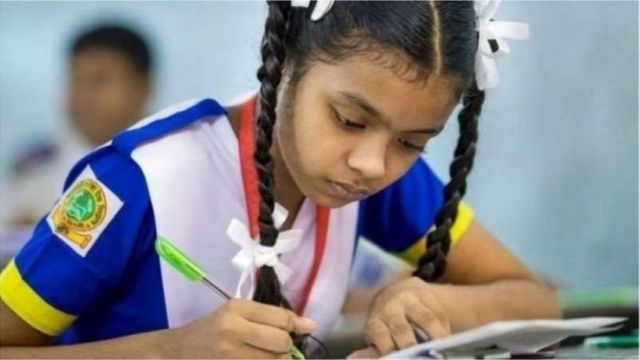 একক কাজ
জীবের বেঁচে থাকার জন্য কী কী প্রয়োজন ?
আবাসস্থল বলতে কী বোঝ ?
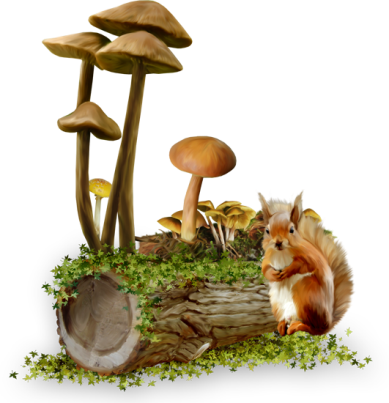 প্রাণীদের আশ্রয়স্থল কেন প্রয়োজন ?
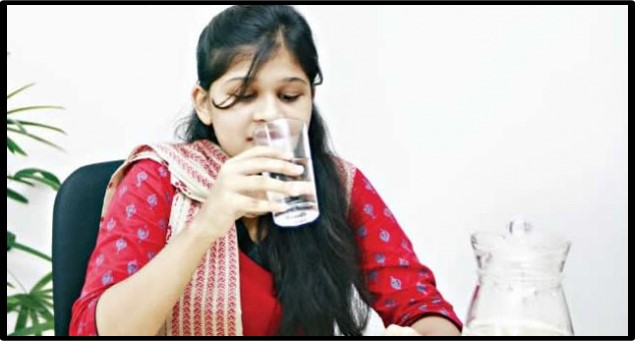 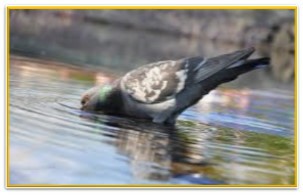 উদ্ভিদ খাদ্য তৈরিতে পানি ব্যবহার করে।
পানি ছাড়া কোন জীবই বাঁচতে পারে না।
প্রাণী তার খাদ্য পরিপাকের জন্য পানি পান করে ।
আবার অনেক উদ্ভিদ ও প্রাণী পানিতেই বাস করে।
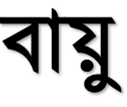 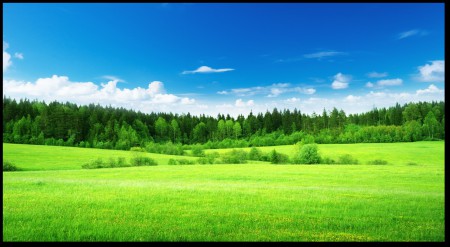 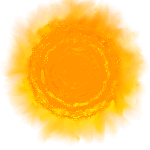 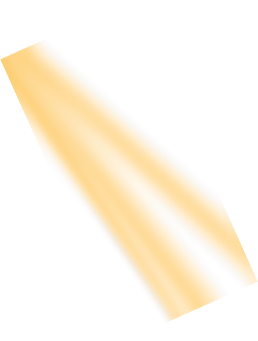 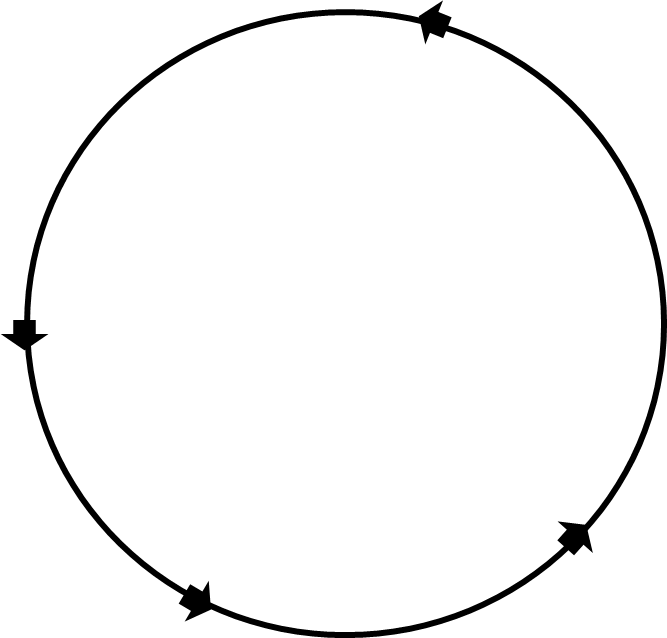 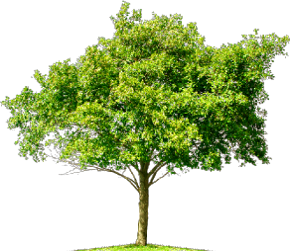 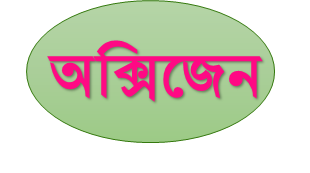 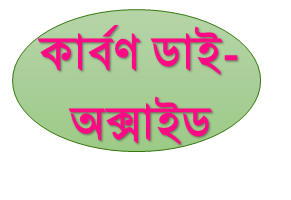 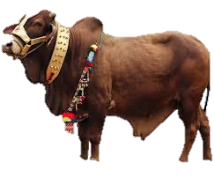 আবার প্রাণীর ত্যাগ করা কার্বনডাই অক্সাইডের সাহায্যে উদ্ভিদ সালোকসংশ্লেষণ প্রক্রিয়ায় খাদ্য তৈরি করে।
উদ্ভিদের ত্যাগ করা অক্সিজেনের সাহায্যে প্রাণী শ্বাসকার্য চালায় ।
জোড়ায় কাজ
গাছে বাসা
পানি পান
নিরাপদ স্থান
প্রাণী শ্বাসকার্য
পাখি আশ্রয়ের জন্য ____________তৈরি করে।
প্রাণী তার খাদ্য পরিপাকের জন্য ___________করে ।
আশ্রয়স্থল হলো প্রাণীর জন্য একটি ___________।
উদ্ভিদের ত্যাগ করা অক্সিজেনের সাহায্যে ____________চালায় ।
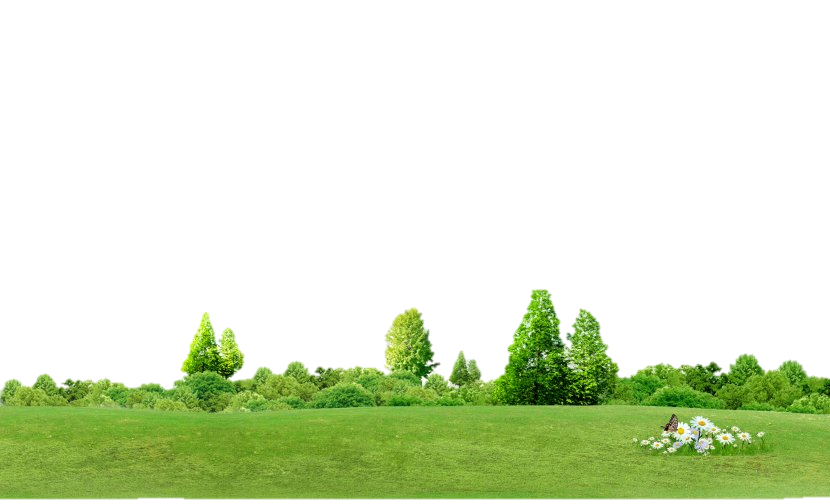 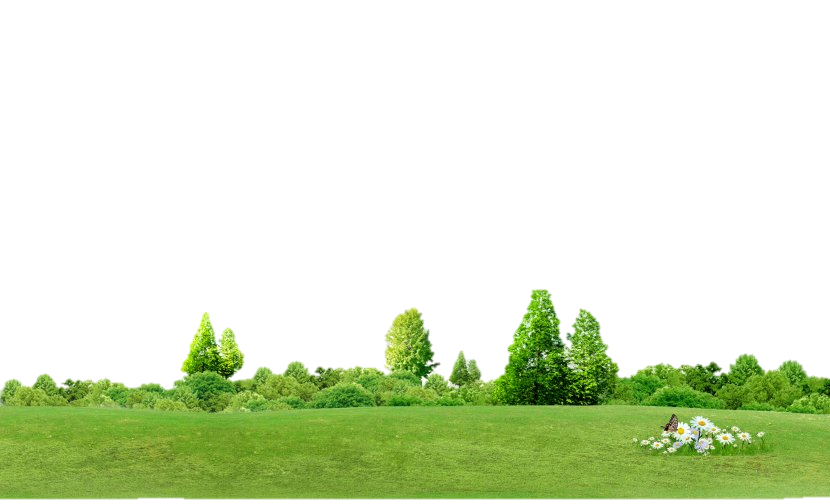 বইয়ের সাথে সংযোগ স্থাপন
এখন পাঠ্য বইয়ের 3, ৪ নং পৃষ্ঠায় কি আছে আমরা একটু দেখি
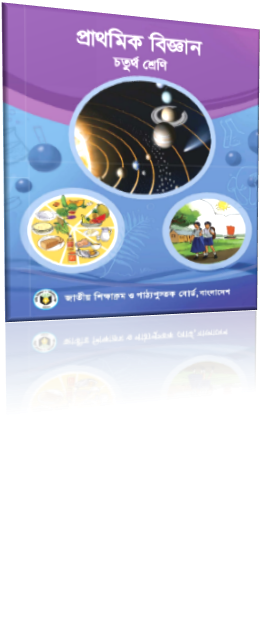 সঠিক উত্তরটি বোর্ডে এসে লেখ
মূল্যায়ন
সঠিক উত্তর: 
অক্সিজেন
খাদ্য তৈরি করার সময় উদ্ভিদ বাতাসে কী ত্যাগ করে ?

ক. জলীয়বাষ্প
খ. অক্সিজেন
গ. কার্বন ডাইঅক্সাইড
ঘ. নাইট্রোজেন
উত্তরের অপশনগুলোতে ক্লিক কর
সঠিক উত্তরটি বোর্ডে এসে লেখ ।
মূল্যায়ন
সঠিক উত্তর: 
খাদ্য
বেঁচে থাকার জন্য প্রয়োজনীয় শক্তি মানুষ কোথা থেকে পায় ?

ক. খাদ্য
খ. পানি
ঘ. বায়ু
গ. মাটি
উত্তরের অপশনগুলোতে ক্লিক কর ।
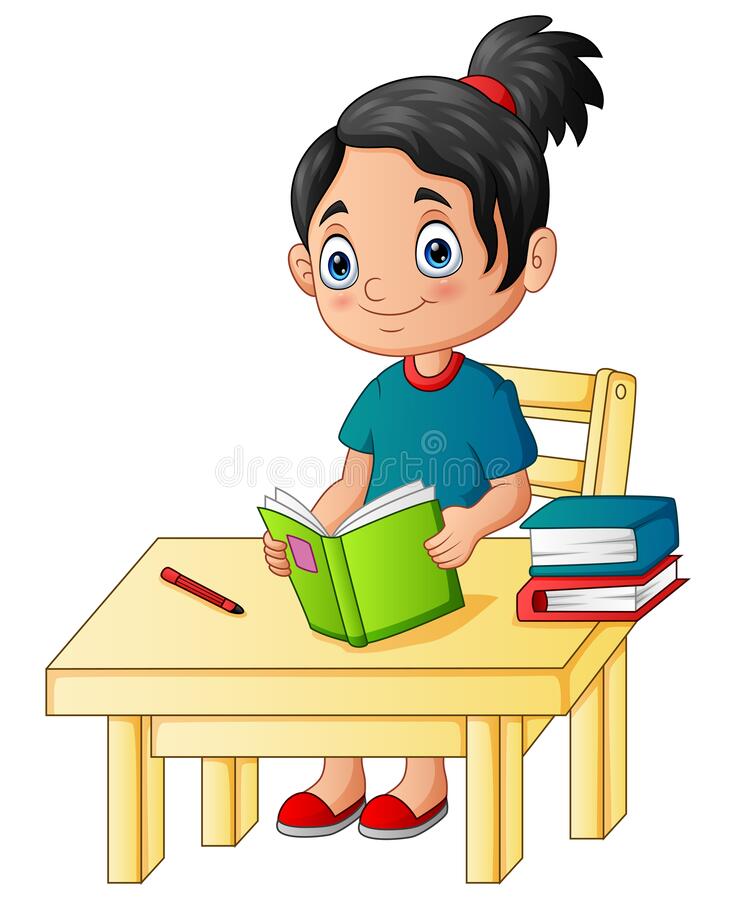 বাড়ির কাজ
তোমার বাড়ির চারপাশের পরিবেশ পর্যবেক্ষণ করে বেঁচে থাকার জন্য জীবের কী কী প্রয়োজন তার একটি তালিকা  তৈরি করে আনবে ।
ধন্যবাদ
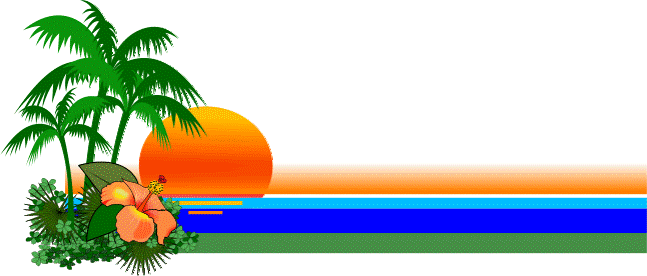